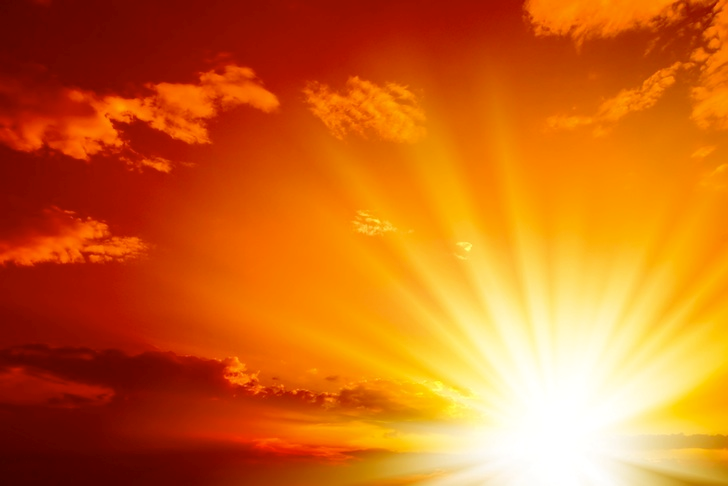 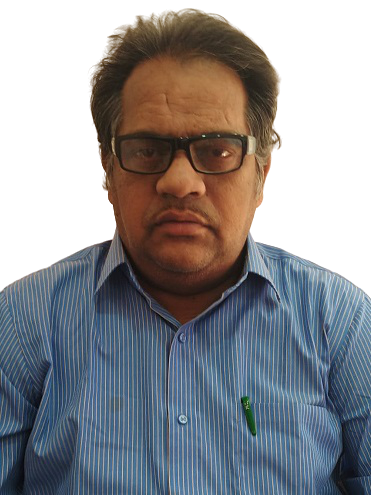 SPECTROSCOPY
Presented By

Dr. T. VARAPRASAD.M.Sc.,M.Ed.,M.Phil.,P.hD
LECTURER IN CHEMISTRY
HEAD OF THE DEPARTMENT
DEPARTMENT OF CHEMISTRY
P.R.GOVERNMENT COLLEGE(A),KAKINADA
Synopsis

What is Spectroscopy?
Interaction of EMR with Matter
Classification of Spectroscopy
UV-Visible Spectroscopy
Principle
Types of Electronic Transitions
Beer-Lamberts Law
Instrumentation
Applications
Wood-Word Fieser Rules
Question Bank
What is spectroscopy?
Spectrum + Scopies
“When a beam of light is allowed to pass through a prism or grating, it will  dispersed into seven colors from red to violet and the set of colors or band  produced is called spectrum”	+ Examination

“Spectroscopy is the branch of the science dealt with the study of interaction  of Electro Magnetic Radiation (EMR) with matter”

So the spectroscopy means examination of spectrum.
From the type of radiation, which is absorbed, we can get idea  about the nature (type) of the compound and From the amount of the radiation which is absorbed, we can get idea about  the concentration (amount) of the substance. So the spectroscopy is used for  qualitative and quantitative analysis.
Interaction of EMR with matter
When a beam of light is passed through a transparent cell containing a  solution of an absorbing substance, reduction of the intensity of the light  may occur.
This is due to
Reflection at the inner and outer surfaces of the cell
Scattered by the particles present in the solution
Absorption of the light by the molecules in the solution
Classification of Spectroscopy:
Absorption Spectroscopy: the type and amount of the radiation,  which is absorbed depend upon the structure of the molecules and the  numbers of molecules interacting with the radiation. The study of these  dependencies is called absorption spectroscopy. (UV, IR, NMR, X-Ray,  ESR)
Emission spectroscopy:	if sufficient energy gets impinged upon a  sample, the outer electrons in the species will be raised from their stable  ground state to higher energy level (unstable in nature). These excited  species rapidly emits a photon and return to their ground stable energy  level. The type and amount of radiation, which is emitted, is studied, this  type of spectroscopy is called emission spectroscopy. (AES, MES,  Fluorimetry)
Scattering spectroscopy: if the incoming radiation strikes with the  solid particles suspended in the solution, the light transmitted at an angle  other than 1800	from the incident light. This spectroscopy is called  scattering spectroscopy.	(turbidimetry, nephelometry)
More Complex Electronic Processes
Fluorescence:
absorption of radiation to an excited state, followed by  emission of radiation to a lower state  of the same multiplicity
Phosphorescence:	absorption of  radiation to an excited state, followed  by emission of radiation to a lower  state of different multiplicity
Singlet state:	spins are paired, no net  angular momentum (and no net  magnetic field)
Triplet state: spins are unpaired, net  angular momentum (and net magnetic field)
What is EMR?
EMR is a form of energy that is transmitted through space at an  enormous velocity
It can travel in space with the same speed as that of light. As the name implies an EMR is an alternating electrical and  associated magnetic force field in space (It contains electrical and  magnetic components)
The two components oscillate in planes perpendicular to each other  and perpendicular to the direction of propagation of the radiation.
EMR consist of a stream of discrete packets (particles) of pure  energy, which is called photons or quanta.
-The energy of photon is proportional to the frequency
E = hυ	where E= Energy of photons, h= plank’s constant (6.624 x 10-27  erg. Sec) and	υ=frequency of	radiation in cycles/second
Wavelength (λ): it is the distance between two successive maxima on an  electromagnetic wave. (m, cm, mm, μm, nm, and A0)

Frequency (υ): is the numbers of waves passing through a given point in  unit time. (T-1, sec-1, cycles/second, hertz, fresnel)

Wave numbers (ΰ): is the numbers of waves per centimeter in vacuum.  ( cm-1)

Velocity (V): is the product of wavelength and frequency (λ X υ =V)  (cm/sec, m/sec)
Classification of EMR: EMR is arbitrarily classified in to different regions  according to wavelength.
Spectroscopy: A technique of producing, detecting and  analyzing spectra of electromagnetic radiation
Self-prpagating waves in vacuum or in matter whose spectrum will  have a range of wavelength from 10-3m to 103m
Can be classified into several types depending on the wavelength of  the wave
Where in the spectrum are these
transitions?
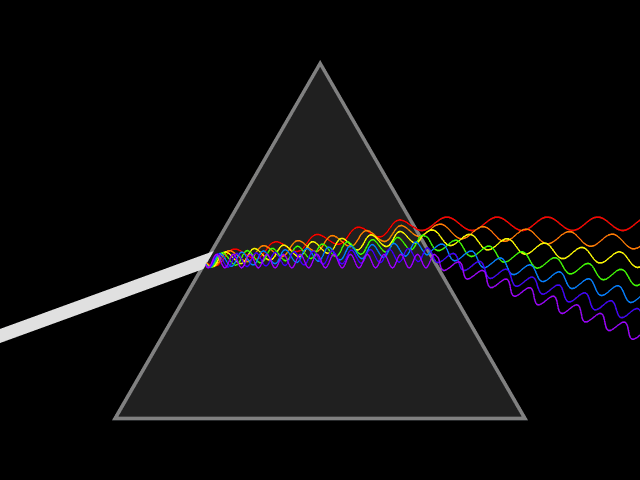 UV-Visible Spectroscopy
UV-Visible Spectroscopy
	The wavelength range of UV radiation is  from 200nm – 400nm.

	The wavelength range of Visible radiation  is from 400nm – 800nm
Violet:
400 - 420 nm
Indigo:
420 - 440 nm
Blue:
440 - 490 nm
Green:
490 - 570 nm
Yellow:
570 - 585 nm
Orange: 585 - 620 nm

Red: 620 - 780 n
Energy associated with the molecules:
The molecule as a whole may move this is called translation and the  energy associate with this movement is called transnational energy. (Etrans)

The part of the molecules, that is atom or groups of atoms, may  move with respect to each other. This motion is called vibration and the  associated energy is called vibrational energy. (Evib)

The molecule may rotate about an axis. And such rotation is  characterized by the rotational energy. (Erot)

Besides these modes of movements, the molecule possesses an  electronic configuration and the energy associated with this configuration  is called electronic energy. (E ele)
E total	=  E trans	+  E vib	+  E rot	+ E ele.
Theoretical principles
If a molecule is allowed to interact with the EMR of a proper frequency,  the energy of the molecule is raised from one level to a higher one; we say  that absorption of radiation takes place. In order for absorption to occur,  the energy difference between the two energy level must be equal to the  energy of the photon absorbed
E2 – E1 = hυ where E1 is energy of lower level and E2 is the energy of  upper level

This energy jump from one level to another is called transition

The graph of the light absorption against the frequency is called  absorption spectra.

Visible and Ultraviolet light provides enough energy for electronic  transition there for called electronic spectra.
The range is from 10-3m to 103m
This range will be associated with range of energy
E = hc /  ,
c = ~300,000,000 m s-1
h = 6.626 X 10-34 J s (Planck’s Constant)
High Wave length  Low wave length
Short Energy  High Energy
Types of transitions:
6	6*: A transitions of electrons from a bonding sigma orbital  to the higher energy antibonding orbitals. ( eg. Alkane). Sigma  bonds are, in general, very strong, there fore they require high  energy for the transitions and this transitions requires very short  wavelength (near about 150 nm)

n	6*: This transition involves saturated compounds with one  hetero atom with unshared pair of electrons (n electrons).  Corresponding band appears at 180-200 nm.

π	π*: This transition is available in compounds with un-  saturation (eg. Alkene). Corresponding band appears at 170-190  nm.
n	π*: This type of transitions are shown by the unsaturated  molecules containing one or more hetero atoms. (O, N, S)
Sigma and Pi orbitals
λmax, nm
Chromophore
Example
Excitation
ε
Solvent
C=C
Ethene
π	>	π*
171
15,000
hexane
C≡C
1-Hexyne
π	>	π*
180
10,000
hexane
n	> π*
290
15
hexane
C=O
Ethanal
π	> π*
180
10,000
hexane
Nitrometh
n	> π*
275
17
ethanol
N=O
ane
π	> π*
200
5,000
ethanol
Solvents for UV (showing high
energy cutoffs)
C6H12
Ether  EtOH
Hexane  MeOH
Dioxane
CHCl3
CCl4
benzene  Acetone
245
265
280
300
210
210
210
210
210
220
Various buffers for  HPLC, check before  using.
Some important terms:
Chromophore: It is a group of molecules, which is responsible for  the absorption of light by molecules. It is conjugated dienes. It is  minimum structural requirements for the absorption of radiation in UV  range. E.g., -NO2 , -N=N, -C=C-C=C-
Auxochrome: It is a saturated group containing unshared electrons  which when attached to a Chromophore changes both intensity as well as  the wavelength of the absorption maxima. e.g. OH, NH2, Cl etc.
λ-max: It is a wavelength at which there is a maximum absorption  or absorption intensity. It is a physical constant and characteristic of  structure and so useful for identification of compounds. It is independent  of concentration.
Bathochromic shift: The shifting of absorption to a longer  wavelength due to substitution or solvent is called as bathochromic shift.  It is also called as Red shift. e.g., λmax of Ascorbic acid=243nm, λmax of
Ascorbic acid in alkali medium=299nm.
Hyperchromism
Hypsochromic shift (Blue shift): Shifting of λmax to lower  value or left hand side due to substitution, solvent, pH etc is  called as Hypsochromic shift. e.g. λmax of Phenol in basic
media=297nm, λmax of Phenol in acidic media=277nm.
Hyperchromism: Increase in absorption intensity ()  due to solvent, pH or some other factors called hyperchromic  effect.
Hypochromism : Decrease in absorption intensity due  to substituent, solvent, pH etc. called hypochromic effect.
“bathochromic” shift
“hypsochromic” shift
Hypochromism
8) (A one percent one centimeter): Is the
absorbance of the solution having concentration 1 gm per 100  ml of the solution and 1cm path length.
9) Molar absorptivity (ε): Is the absorbance of the solution  having concentration gm.mol.weight/1000 ml of the solution.  [ε = (A1%1cm X Mol. Wt.)/10].
BEER’s – LAMBERTS Law
Thickness of the medium: Lambert’s law: “when a  beam of monochromatic light is allowed to pass through a  transparent medium, the rate of decrease of intensity with the  thickness of medium is directly proportional to the intensity  of incident radiation”. It gives relationship between  absorbance and the thickness of the medium.
Concentration of absorbing solute: Beer’s law: “when a  beam of monochromatic light is allowed to pass through a  transparent medium, the rate of decrease of intensity with the  concentration of absorbing solute is directly proportional to  the intensity of incident radiation”. It gives relationship  between absorbance and the concentration of the medium.
A = a b c (Fundamental equations of spectroscopy)
INSTRUMENTATION
I0
I
Sample  Holder
Detector
Display
Light
source
Slit
Monochromator
l

Transmittance, T = I/ / I0

Absorbance, A = - log10I/ I0
= -log10 T
= log10I0/ I
1)	Light Source: (source of electromagnetic radiation):
The tungsten filament lamp is a satisfactory light source for the  region 350 to 2000 nm.
It consists of a tungsten filament contained in a glass envelope. The  most convenient light source for UV radiation is discharge lamp.
Generally deuterium discharge lamp is used.
It is consisting of deuterium-filled silica envelope. It gives radiation  from 185 to 380 nm.
Slit: (Radiation intensity controlling device):
Enough light must pass through the sample to elicit a measurable response  from the detector.

Monochromator: (wavelength selecting device).
It converts polychromatic light in monochromatic light (light having one  wavelength).

Filters:
Glass filters are pieces of colored glass, which transmit limited  wavelength ranges of the spectrum. The color is produced by  incorporating oxides of such metals.
Prisms:
When a beam of light passes through a prism, it is bent or refracted. The  amount of deviation is dependent on the wavelength.
The prism is made up of quartz for use in the UV light, since glass  absorbs wavelengths shorter than about 330 nm.
Glass prism are preferable for the visible region of the spectrum, as the  dispersion is much greater than that obtained with quartz.

Grating:
Most modern UV spectrophotometer uses diffraction grating as a  Monochromator. It consisting of a very large number of equispaced lines  (200-2000 per mm) ruled on a glass plate.
They can be used either as transmission grating or when aluminized, as  reflection grating.
Sample Holder:
The sample holder is known as cuvettes. Cuvettes must be transparent  to the light, so the glass cells are used in the visible region and quartz  or silica cells are used in the UV region. The cells used in the UV  spectrophotometers are usually 1 cm in path length but cells are  available from 0.1 cm to 10 cm or more.

Detectors (Radiation measuring device):
It is also known as photocell. They convert radiation energy in  electrical energy. For the determination of substances by  spectrophotometric techniques, precise determinations of the light  intensities are necessary. Photoelectric detectors are most frequently  used for this purpose. They must be employed in such a way that they  give a response linearly proportional to the light input and they must  not suffer from drift or fatigue.
a)	Barrier-layer photocell:
It one of the simplest detectors, which has the advantage that it requires  no power supply but gives a current, which is directly proportional to the  light intensity. It is consists of a metallic plate, usually copper or iron,  upon which is deposited a layer of selenium.
An extremely thin transparent layer of a good conducting metal, e.g.  silver, platinum or copper, is formed over the selenium to act as one  electrode, the metallic plate acting as the other. Light passes through the  semitransparent silver layer causes release of an electron, which migrates,  to the collector.
The electron accumulating on the collector resulting in a potential  difference between the base and collector, which can be measured by a  low resistance galvanometer circuit.
The useful working range of selenium photocell is 380-780 nm. Their  lack of sensitivity compared to phototube and photo multiplier tube,  restricts their use to the cheapest colorimeters and flame photometers.
b) Photo emissive tube:
It consists of an anode and a cathode sealed in an evacuated glass tube,  which may have a quartz or silica window for UV measurement.
The cathode is coated with a layer of light sensitive material that emits  electrons upon absorption of photons.

A power supply maintains the anode positive with respect to the cathode  so that the photoelectrons are collected at the anode.

This current is directly proportional to the light intensity. Phototubes are  available for use over the entire UV/visible region of the spectrum, but no  single tube covers the entire range satisfactorily.

Therefore many instruments with phototube detectors employ  interchangeable blue and red sensitive phototube in order to provide  sufficient sensitivity over the entire spectrum.
c) Photo multiplier tube:
It is very sensitive detectors with very short response times. It contains a  photo cathode and a series of dynodes, which are also photosensitive.
A higher successive potential is maintained between each  dynodes.

A photoelectrons released from the photo cathode is  accelerated toward the first dynode by their voltage  difference, where it strikes to release several electrons.

The secondary electrons are then accelerated toward the  second dynode where the process repeats. In this way  multiplication of the electrons can be achieved.

The current from phototubes and photo multiplier tubes never  falls to zero. A small residual current called dark current is  produced, due to long exposure of the light.
APPLICATIONS:
Qualitative Analysis:
The UV spectra of most compounds are of limited value for  qualitative analysis as compared to IR and Mass spectra. Qualitative  analytical use of UV spectra has largely involved λ-max and  absorptivities, occasionally includes absorption minima. In  pharmacopoeias, absorption ratios have found use in identity tests, and are  referred to as Q-values in USP.

Quantitative Analysis:
UV spectroscopy is perhaps the most widely used spectroscopic  techniques for the quantitative analysis of chemical substances as pure  materials and as components of dosage forms.
Why should we learn this stuff?
After all, nobody solves structures  with UV any longer!
Many organic molecules have chromophores that absorb UV
UV absorbance is about 1000 x easier to detect per mole than NMR
Still used in following reactions where the chromophore changes. Useful  because timescale is so fast, and sensitivity so high. Kinetics, esp. in  biochemistry, enzymology.
Most quantitative Analytical chemistry in organic chemistry is conducted using  HPLC with UV detectors
One wavelength may not be the best for all compound in a mixture.  Affects quantitative interpretation of HPLC peak heights
1) Structural Elucidation
Detection of conjugation
 It helps to show the relationships  between different groups, particularly  with respect to conjugation.
 The conjugation may be
Between	two	or	more	C-C	double/triple  bonds.
•
Between C=C or C=O double bonds.  Between double bond and aromatic ring.
 From the spectra the presence of an aromatic  ring and its number	can be revealed.

 Locations of substituents attached to the C  atom in the conjugation system can also be  revealed.
2)	Detection of Geometrical Isomers
In case of geometrically isomeric  compounds, the trans isomers exhibit  λmax at slightly longer wavelength than cis
isomers.
Also, trans isomers will possess larger  extinction coefficients than cis isomers.
For example,
Of the two Stilbenes
(C6H5-CH=CH-C6H5) ,
ε
λmax
3) Detection of Impurities
	This is one of the best methods for detecting  impurities. The reasons for this are:
1.	The band due to impurities are very intense.
e.g. An impurities in the amount of 0.05%  has an ε value of 2000. Therefore such  impurities can be detected in a transparent  major component.
2.	The organic compounds can be  classified into:
Saturated compounds having little  absorption.
Unsaturated compounds having strong  absorption bands.
Woodward - Fieser Rules
Woodward-Fieser Rules for Calculating the λmax  of Conjugated Dienes and Polyenes

Empirical Rules for Absorption Wavelengths of Conjugated Systems
Homo annular Ring
Base Value = 260 / 253
Double bonds present in the same ring and
* Represents that the carbon has Exocyclic double bond
Hetero Annular
Base Value = 215
Double bond extending from ring to another
Exocyclic double bonds
Two exocyclic double bonds
Substituent and Influence

R- (Alkyl Group)	....		+5 nm  RO- (Alkoxy Group)	..	+6  X- (Cl- or Br-)	.........			+10
RCO2- (Acyl Group)	....	0
RS- (Sulfide Group)	..	+30
R2N- (Amino Group)	..	+60

Further π -Conjugation  C=C (Double Bond)	...		+30  C6H5  (Phenyl Group) ...	+60
Each exocyclic double bond adds 5 nm.
When a homoannular (same ring) a base value of 260 nm  should be choosen.
When a hetero annular (different ring) a base value of  215 nm should be choosen.
λmax (calculated) = Base (215 or 260) + Substituent Contributions
Distinguishing Isomers
Obs
238
HO2C
Base value  2Xalkyl subst
Total  Obs
260
10
270
273
HO2C
λmax =	?	nm
Woodward-Fieser Rules for Dienes
Homoannular  (cisoid)
Heteroannular  (transoid)
=214 nm
Parent
=253 nm
Polar groupings:
Example 1:
Woodward's Rules for Conjugated Carbonyl Compounds
Base values:
X = R
=215 nm
Six-membered ring or acyclic parent enone
Five-membered ring parent enone
=202 nm
X = H
=208 nm
X = OH, OR
=195 nm
Increments for:
 or higher
18
*Solvent shifts for various solvents:
Woodward’s rule is applicable upto 2-4  conjugation.
Limitation:
Fieser-Kuhn rule:
Another empirical rule to calculate the  absorption band maxima and extinction  coefficients of conjugated molecules specially  polyenes.
Long chains (Fieser-Kuhn rules)
max = 114 + 5M + n(48.0 -1.7n) – 16.5 Rendo – 10 Rexo
and
max = (1.74 x 104)n
n = nos. of conjugated double bonds
M = nos. of alkyl substituents on the conjugated system  Rendo= no. of rings with endocyclic double bonds in the
conjugated system
Rexo= no. of rings with exocyclic double bonds in the
conjugated system
For Lycopene :
For this compound with eleven conjugated double bonds

λmax(cal) = 114 + 5(8) + 11 [48-1.7 (11)] – 0 – 0 = 476 nm

λmax = 476 nm
Question Bank

Explain interaction of electromagnetic radiation with molecules
Explain Lambert’s law and Lambert’s – Beers law?
What are Electronic Transitions? Explain various types of Electronic transitions
Explain a) Chromophore b) Auxochrome.
THANK YOU